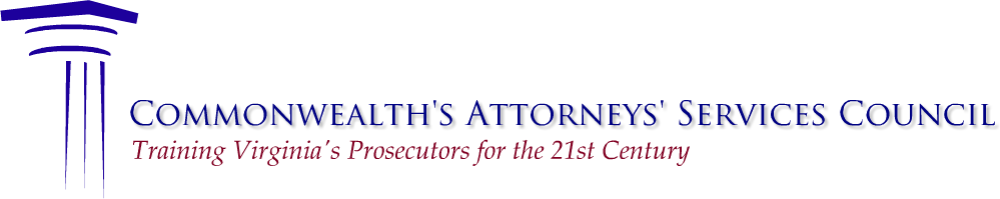 Appellate Updatefor Law Enforcement
2022-2023
Commonwealth’s Attorneys’ Services Council
This document was prepared by the Virginia Commonwealth’s Attorneys’ Services Council 
pursuant to Va. Code § 2.2-3705.7(29) for the training of state prosecutors and law enforcement personnel.
[Speaker Notes: 1 min/slide]
This Presentation is Only an OVERVIEW
For a complete summary of all cases, including the facts and holdings, please see the full “2022-23 Appellate Update Case List” by CASC.
The case list has cases broken down by topic and court, with citations when available at time of print.
Goals of this Presentation
Cover Significant Changes and Holdings 
Review Trends and Patterns
Identify Issues to Expect in the Future
PART ONE:Criminal Procedure
Constitutional Law and Virginia Procedure
Fifth Amendment
Interviews and Interrogations
When Is Miranda Required?
CUSTODIAL 
INTERROGATION
U.S. v. Leggette, January 10, 2023 (Pub.)
Miranda warnings are not required every time an individual has their freedom of movement restrained by a police officer… Nor are they necessarily required every time “questioning imposes some sort of pressure on suspects to confess to their crimes…”
“Instead, they are required only when a suspect’s freedom of movement is restrained to the point where they do not feel free to terminate the encounter and the circumstances reveal ‘the same inherently coercive pressures as the type of station house questioning at issue in Miranda.’”
[Speaker Notes: The defendant, a convicted felon, possessed a firearm while trespassing in a public park after it had closed. When officers saw the defendant and his companion’s car, they investigated the trespass. A uniformed officer approached with his flashlight and asked the defendant and his companion what they were doing in the park. Two more officers arrived and gathered IDs from the defendant and his companion. 
While investigating, officers found a gun abandoned in a nearby trash can, so they frisked the defendant and questioned him about the gun. After twice denying the gun was his, the defendant finally admitted he was a felon and that he owned the gun. The officers arrested the defendant.]
Ortiz v. Commonwealth, March 28, 2023 (Unp.)
Traffic stop due to defendant having broken into a home and threatening the resident. 
Officer was the only officer present on the scene, and there was no evidence that he raised his voice, displayed his weapon, used physical restraints, or applied excessive force. 
Court: Defendant was not in custody for Miranda when the officer asked him where he was coming from, and therefore statements were admissible.
[Speaker Notes: Amherst. defendant, in violation of a protective order, entered the victim’s home and woke her in the middle of the night, becoming hostile and then threatening her when she called the police. The defendant fled the scene. An officer responded to investigate and observed a car matching the description of the defendant’s vehicle in the vicinity of the victim’s house. The officer activated his lights and initiated a traffic stop. The officer asked the defendant for his name and where he was coming from. The defendant told the officer that he was “coming from the area” where he and his wife used to live, but denied being anywhere around his wife and said that he was only “back there driving around.”
	The officer was the only officer present on the scene, and there was no evidence that he raised his voice, displayed his weapon, used physical restraints, or applied excessive force. The defendant moved to suppress his statements, arguing that he was in custody for the purposes of Miranda when the officer stopped him and, therefore, that the officer was required to give him Miranda warnings before being questioned. The trial court denied his motion.]
U.S. v. Ezequiel Arce, September 8, 2022 (Pub.)
Officers executed search warrant for child exploitation material.
Officers never drew their guns and never physically restrained defendant. 
Officers displayed a calm demeanor throughout. 
Officers kept the defendant under observation during the house search but told defendant that he was free to leave.
Arce Interview
Officers asked the defendant to speak with them while sitting in a police car’s front seat for less than an hour. 
Officers not only let the defendant go after this interaction but allowed him to turn himself in once they had a warrant for his arrest. 
Defendant confessed to officers during this conversation.
Court: Miranda Not Required
Court: fact that officers kept the defendant under observation while he was in the house during the search did “little to establish that [the defendant’s] freedom of action would be reasonably perceived as curtailed to a degree associated with formal arrest.”
In a footnote, the Court also explained that telling a defendant that he is “not under arrest” is a factor, but not a determining factor, in determining whether a defendant is in custody.
Miranda Invocation: Chavarria Bermudez v. Comm., June 28, 2022 (Unp.)
Officer read defendant Miranda and asked him to sign the consent to speak. 
Defendant did not do so but instead asked, “What if I don’t want to talk, do I have to sign?” 
Officer said he wanted to hear the defendant’s side of the story, claimed they were presented with the only opportunity for him to do so, and asked the defendant if all that “ma[d]e sense.” 
Defendant responded, “Yes, but, no, I have to explain to a lawyer because I can’t be answering things.”
[Speaker Notes: Fairfax: The officer then stated: “Yeah, like I said this is the only chance you and I get to talk. After this, we don’t have that opportunity anymore. And you really don’t have to sign it. I just need to make sure you understand what your rights are. Okay? So, signing it just tells me that you understand that you have this right, this right, this right, and this right. Does that make sense?” The defendant did not sign the consent to speak portion but answered questions from the officer thereafter.]
Court: Statement Suppressed
Court: defendant unequivocally invoked his right to counsel when he said, “Yes, but, no, I have to explain to a lawyer because I can’t be answering things.” 
Court examined the context of the defendant’s statement and concluded that the defendant clarified that, notwithstanding what the officer said to him, he wanted—in fact, needed—to speak to a lawyer in light of the rights just explained to him. 
Court found interrogation should have stopped, regardless of the fact that the defendant conversed with police after invoking the right to counsel.
Post-Confession Miranda: Commonwealth v. Thornhill, October 25, 2022 (Unp.)
Officer in training found drugs and arrested defendant. 
After arrest, officer asked defendant what the drugs were & defendant confessed it was cocaine.
Officer’s FTO told trainee that statement would be inadmissible, so officer returned, read Miranda, and interviewed defendant again. 
Court: In absence of deliberate two-step process, subsequent administration of Miranda warnings after a voluntary but unwarned statement ordinarily should suffice to remove the conditions that precluded admission of the earlier statement.
[Speaker Notes: Lynchburg - Commonwealth appealed [Great job to Nate Freier, ACA, for his work and for arguing this case before the Court of Appeals – EJC]. Court: Seibert had concluded that if the police did not deliberately conduct a two-step interrogation, then the “admissibility of post-warning statements should continue to be governed by the principles of Elstad.” Because the trial court did not apply Elstad, therefore, the Court ruled that it did not apply the correct legal standard.]
Holman v. Comm., June 12, 2022 (Unp.)
Officer: You have anything else on you that’s going to hurt us, buddy?
Defendant: Nope.
Officer:	Alright. You got anything in your pockets that’s going to poke us, stick us? Anything like that?
Defendant: The real gun is over in the other parking lot in Debbie’s truck. That one’s a fake. 
Officer: When you say, “the real gun,” what are you talking about?
Defendant: The one that I shot Christina with.
Officer: You shot Christina with that gun? 
Defendant: Not that. That’s a toy gun. 
Officer: Where’s Christina at now? 
Defendant: Christina’s in the car.
Officer: Christina—is she the one in the car? 
Defendant: Yea.
Officer: You shot her with the gun that’s in your car? 
Defendant: I shot her with the [unintelligible]
[Speaker Notes: Rockbridge: Murder, Abduction. 	Facts: The defendant killed his former girlfriend, whom he tricked into meeting him by abducting her co-worker and forcing her to lure the victim to the scene. When his girlfriend fled in a vehicle, the defendant chased her and forced her car off the road, and then shot and killed her. The defendant fled, but police located him and surrounded him. With guns drawn, they ordered him to drop a handgun the defendant was holding. The defendant asked police to shoot him, but they refused, and he dropped his gun. Police placed him in handcuffs [OK HE IS 100% IN CUSTODY] and engaged in the following dialogue with the defendant:]
Court: Statements Admissible without Miranda under “Public Safety” Exception
Officer’s initial questions were routine questions for police safety that were normally attendant to arrest and custody, and therefore did not constitute “interrogation” for the purposes of Miranda. 
Questions about gun and victim fell under the public safety exception to Miranda.
“nothing in Quarles limits the application of the public safety exception to questions about the location of a missing weapon.” 
Officer had objectively reasonable need to obtain more information about a woman that the officer had just learned had been shot and was potentially needing emergency medical care
Fourth Amendment
Search and Seizure
Consent: Commonwealth v. Spivey, June 14, 2022 (Unp.)
Officer stepped out of his patrol car and approached defendant on the street and asked: “What’s going on, man?” 
Officer asked if he could see defendant’s ID and asked defendant and his companion to step to the side of the road, out of traffic. 
When they arrived, officer asked for defendant’s ID a second time to write down his information. 
While officer was still holding onto defendant’s ID, writing down his information, defendant said, “Look like somebody wanted, man, for you to do all that.” 
Officer replied, “I’m just asking for your information, that’s all man.”
[Speaker Notes: Newport News Comm.onwealth’s Appeal]
Request for Consent
Officer then returned his ID and asked how to pronounce defendant’s name and whether he had anything illegal on him. 
Defendant said no, and then said, “Why you tryin’ to search me?” Officer said that he was only asking whether defendant had anything illegal on him, and defendant said no. 
Officer persisted and said: “The cigarette box you put in your pocket, there’s nothing in there?” Officer explained to defendant that he saw him put the box in his pocket when he first pulled over. In response to the question, defendant answered no, while feeling around his pockets without locating the cigarette box.
Three More Requests for Consent
Officer continued to insist, three times, that defendant had a cigarette box in his pocket, despite the defendant’s repeated denials. 
Another officer arrived, immediately parked, and walked up directly behind defendant. 
Defendant finally pulled out the box, with the second officer standing right behind him, hand on his firearm, while officer simultaneously reached for the box asking, “May I see it?” 
Defendant finally agreed, revealing heroin. He later admitted he regularly sold heroin.
[Speaker Notes: Trial Court granted motion, Commnonwealth appealed]
Court: Motion to Suppress Properly Granted
Court: When an officer merely asks for a person’s ID, even for investigatory purposes, that is not enough to show the person was seized without more. 
Court explained that when an officer explicitly tells the defendant that he is suspected of a crime, that is strong reason to believe that a reasonable person would not have felt free to go on his way. 
Court pointed out that the officer did not tell the defendant he was free to go, but otherwise did not give any further explanation about why the encounter was not a consensual encounter.
[Speaker Notes: For good case with valid consent, see Ramsey v. Comm.onwealth: November 9, 2022 (Unp.) – Chesapeake p. 105 of full list, 20 mini]
Reasonable Suspicion and Terry
Investigative Detention
Insufficient Reasonable Suspicion for Stop:  Turay & Carr
Turay v. Commonwealth, March 21, 2023 (Reversed En Banc) 
Carr v. Commonwealth, October 18, 2022 (Unpublished)
Defendants forced their way into a home, robbed several individuals at gun point, and fled the scene on foot.
Police responded quickly thereafter and issued an initial lookout (“BOLO”) for “three black males wearing black sweatshirts.”
[Speaker Notes: Waynesboro]
Stop
Thirty minutes after the robbery, an officer detained the defendants, after seeing the men walking on the street less than 10 blocks away, and less than a minute’s drive from the crime scene. 
No other people were around, and the night was cold. 
Officer noted that there were only two men, not three, one defendant was wearing a black jacket, but other defendant’s clothing was not black.
Court: Stop Unlawful
Court: there was no evidence that the officer observed defendants do anything suspicious or evasive. 
No evidence that they were walking away from, rather than toward, the scene of the robbery. 
“The mere observation of two Black men walking late at night in a residential neighborhood cannot give rise to reasonable, individualized suspicion that they were involved in a robbery that occurred six to ten blocks away thirty minutes earlier.”
[Speaker Notes: The Court also complained that the 911 dispatch included a vague description of clothing and did not include a description of any suspect’s height, weight, build, hair style, facial characteristics, age, or any other distinguishing physical features apart from the general classifications of race (Black) and gender (male). The Court also emphasized that the defendants did not match the “extremely vague BOLO description” of three armed Black males wearing black sweatshirts. The Court also pointed out that there were only two men, not three, and none seemed to be armed.]
Detention for a “Reasonable Amount of Time”
Time Limitations Set by Rodriguez on Traffic Stops
What is a “Reasonable Amount of Time?” for an Investigative Detention?
Rodriguez v. United States (April 2015)
Officer completed his traffic stop but ordered the defendant to remain until a K-9 officer arrived.
5 Minutes later, K-9 officer arrived and found drugs
Held: Authority for the seizure ended when tasks tied to the traffic infraction were —or reasonably should have been —completed.
Reasonable Amount Time Is…
If an officer can complete traffic-based inquiries expeditiously, then that is the amount of “time reasonably required to complete the stop’s mission
OL, registration, insurance, record and wanted checks are routinely permissible 
A traffic stop prolonged beyond that is unlawful.
"On-scene investigation into other crimes [for which officers have no reasonable suspicion] detours from that mission”
Inquires Beyond the Stop
The Fourth Amendment permits unrelated investigations that DO NOT lengthen the roadside detention
The seizure remains lawful only “so long as unrelated inquiries do not measurably extend the duration of the stop
Even “de minimis” delays, however, are still NOT permitted
Hypes v. Commonwealth, September 6, 2022 (Unp.)
While an officer must be “reasonably diligent” in completing “traffic-based inquiries expeditiously”…the standard is reasonableness, not maximum speed. Thus, as long as officers complete their duties with “reasonable diligence” and do not act to prolong the stop “for purposes beyond the mission of the stop,” courts do not require that they act in the fastest or most efficient manner possible.  Conviction affirmed.
[Speaker Notes: Perez: After the officer had written several citations, but before he had written all the citations in this case, the K9 unit arrived and detected the odor of narcotics. Officers searched the vehicle and found a large amount of methamphetamine and a firearm. 
Hypes – Pulaski Facts: The defendant carried a firearm and methamphetamine in his vehicle. An officer stopped the defendant’s truck, which carried “Farm Use” tags, for a traffic violation. The defendant took several minutes to stop his vehicle and could not produce a registration for the vehicle. The officer learned that the defendant’s privilege to drive was suspended, but that the defendant had no notice of the suspension. While waiting for a response regarding the defendant’s VIN #, the officer called for a K9 officer. The dog alerted on the car. Officers searched the car and found a handgun underneath the front passenger seat, next to a glass pipe used to smoke methamphetamine.]
Detention of Passengers Lawful:Terry v. Commonwealth, January 31, 2023 (Unp.)
Defendant was lawfully detained as a passenger in a vehicle properly stopped for traffic infractions. 
During that lawful detention, officer properly requested the defendant’s identification, which the defendant voluntarily provided. 
Discovering that the defendant had outstanding arrest warrants, officers lawfully arrested him, discovering narcotics in their search incident to arrest. 
Court rejected the defendant’s claim that he was tricked into providing his identification.
[Speaker Notes: The Court repeated that officers were not required to let the passenger exit the vehicle to go into the store. Quoting the U.S. Supreme Court’s ruling in Wilson, the Court wrote that officers were “not constitutionally required to give the passenger an opportunity to depart the scene after he exited the vehicle without first ensuring that, in so doing, the officers were not permitting a dangerous person to get behind them.” “It is also reasonable for passengers to expect that a police officer at the scene of a crime, arrest, or investigation will not let people move around in ways that could jeopardize his safety.”
The Court then explained that, under Thomas, during a lawful stop, police may “obtain the registration for the vehicle and request the identities of its occupants,” “seek radio dispatch confirmation of the information obtained from the vehicle occupants,” detain the driver and passengers for “the duration of the stop,” and “ask questions unrelated to the traffic violation.” The Court rejected the argument that an officer was required to inform the defendant of his right to refuse the request for identification.]
Paraphernalia in Plain View:Camaan v. Commonwealth, February 28, 2023 (Unp.)NOTE: EN BANC REVIEW PENDING
Although officer did not at first see the straw or the burnt residue, officer could form a reasonable belief that defendant was engaged in criminal, drug-related activity and trying to hide the evidence under his foot, thus seizure that happened when the officer said “move your foot” was properly supported by reasonable suspicion. 
Finding burnt residue on an improvised device for smoking narcotics created probable cause to believe that defendant was in possession of a controlled substance. Discovery of drug residue on defendant’s person or on a narcotics pipe found in defendant’s possession provides probable cause to arrest suspect for possession of a controlled substance. 
See also U.S. v. Runner, 43 F.4th 417 (2022)
[Speaker Notes: Frederick.  Also, Runner: (p. 68 / 14. Even though a glass stem pipe may be put to innocent uses, here, viewing the evidence in the light most favorable to the government and in its totality, the plain view exception applied, and the Court ruled that the search of the vehicle was lawful.]
Plain View Drugs: 4th Amendment is ObjectiveCommonwealth v. Dotson, February 7, 2023 (Unp.)
During traffic stop, officer saw unlabeled, translucent bottle with blue pills that he recognized as Xanax.
Defendant became nervous and claimed that “anything in the vehicle would be his girlfriend’s.” 
Trial court granted motion to suppress, noting that the officer did not testify that he thought the pills were “illegal at that time” and didn’t charge possession of Xanax.
Court: Reversed. “an ‘officer’s subjective characterization of observed conduct is not relevant’ to an objective application of the Fourth Amendment.”
[Speaker Notes: Commonwealth’s Appeal – Henry County

But see Commonwealth v. White: August 16, 2022 (unp.) – Va. Beach – Comm.. Appeal – p.112 /21 Hand-rolled marijuana cigarette not enough to search car

Commonwealth v. Branch: June 21, 2022 – Va. Beach Comm.. Appeal – p. 116/22 civil marijuana not enough to search car.]
Pat-Downs
Scope of Lawful Frisks
U.S. v. Gist-Davis, 4th Circuit, July 18, 2022 (Pub.)
Officers patrolling fairgrounds were on “high alert” because a patron had been struck by a “gun projectile” a few days earlier. 
Officer monitoring social media noted that defendant posted: “Oops see me at da fair yea I got it on me lil boy Fannie pack gang.” 
Officers knew defendant to be a member of the United Blood Nation, a violent gang whose members often carry firearms. 
Officers later saw defendant at the fair, wearing a fanny pack.
They detained him, handcuffed him, and then patted him down. 
An officer detected the firearm in the bag and removed it.
[Speaker Notes: The defendant, a convicted felon and gang member who had posted a recent incriminating statement on social media and whose residence had been the target of recent shootings, carried a gun in a “fanny pack” at his waistband while attending a local fair. Firearms were prohibited at the fair, and notice of this rule was posted at the fair entrance. 	
The defendant moved to suppress, arguing that the officers (1) lacked reasonable suspicion to stop him as he was walking at a fairground, and (2) exceeded the scope of any permissible stop and frisk by placing him in handcuffs and by ultimately searching the fanny pack. The trial court denied his motion.]
Court: Pat-Down Lawful
Court: officers were justified in stopping the defendant and in performing a limited, protective search for weapons. 
Court held that based on the totality of the circumstances that:
(1) the officers had reasonable suspicion of criminal activity justifying the brief detention and limited, protective search, and
(2) they did not exceed the permissible scope of the Terry stop.
[Speaker Notes: Officers were justified in concluding that the defendant may have been armed and presently dangerous, given his membership in a violent gang whose members often carry weapons, his recent connection to drive-by shootings, and his statement on Facebook threatening gang rivals with the potential use of a weapon at the crowded public event.]
Court: Scope of Pat-Down Lawful
Court: Officers did not exceed the scope of this permissible stop and frisk. 
Court noted that officers conducted the pat-down without delay after he was placed in the handcuffs and recovered the gun fewer than 30 seconds after placing the handcuffs on defendant. 
Because the defendant’s liberty was restricted only temporarily to permit the officers to conduct the protective frisk for weapons, Court ruled that officers’ use of handcuffs in this crowded public space was permissible as part of the brief investigatory stop and did not transform the stop into a custodial arrest.
[Speaker Notes: The Court distinguished this case from the Buster case from earlier this year, which also involved a fanny pack. In this case, the Court noted that although the defendant was in handcuffs, he nonetheless was standing in a crowded public space, still in possession of his fanny pack, and had not been completely subdued. Thus, in contrast to the circumstances in Buster, the Court found that the defendant was not fully secured on the ground, and had not been separated from his bag, which the officer reasonably believed contained a firearm. Accordingly, at the time of the frisk, there still was a “realistic danger” to the officers’ safety, as well as to the safety of the nearby crowd.]
Exceeding Scope of Pat-Down:Commonwealth v. Hendrick, December 29, 2022 (Unp.)
During vehicle pat-down, dispatch confirmed that defendant was “probably armed.” 
A few moments later, officer located drugs in a baggie, stating: “[o]h, there you go. There’s all the drugs right there.”
Court concluded that officers did not confine themselves to such a limited, permissible search for weapons, but they expanded their conduct to search for drugs. 
Court examined officers’ statements to one another and concluded that the officers were concerned to search for and find drugs, rather than weapons, and noted that once officers located the drugs, they ceased examining the car.
[Speaker Notes: Commonwealth’s Appeal - Richmond]
Probable Cause and Marijuana: Commonwealth v. Spencer, February 14, 2023 (Unp.)
Officer in a hotel parking lot smelled the odor of marijuana, which led her to defendant. 
Officer found defendant smoking a marijuana cigarette in her car and spoke with her. The engine was running, and the car was parked. 
Defendant admitted that she was smoking marijuana and stated that she was staying at the hotel. She told the officer,  “All I have is a blunt.” 
At the time of this offense, marijuana possession was a civil offense. 
Officers searched the car and found cocaine.
[Speaker Notes: Commonwealth’s Appeal from Virginia Beach]
Court: Evidence Suppressed.No Probable Cause to Search Car
Court rejected argument that the presence of the marijuana cigarette alone established probable cause to search for more marijuana. 
Officer did not see any paraphernalia or other drugs and did not detect any additional marijuana odor from the vehicle, and no other facts indicated that there was additional evidence or contraband in the vehicle. 
Court noted that Defendant was not in a high crime area, did not try to hide the cigarette, did not make any furtive movements, did not appear to have any weapons, and was cooperative with the officer.
[Speaker Notes: Court noted that Defendant was not in a high crime area, did not try to hide the cigarette, did not make any furtive movements, did not appear to have any weapons, and was cooperative with the officer. While the officers suggested during their interaction that the defendant might be committing a DUID, the Court pointed out that the officer admitted in her testimony that the defendant “was acting normal” and that she saw no need to initiate a DUI investigation. For the Court, that fact suggested there was no probable cause to believe she was intoxicated.]
Court: No PC to search for DUI Evidence
While the officers suggested during their interaction that the defendant might be committing a DUI, officer had admitted in her testimony that the defendant “was acting normal” and that she saw no need to initiate a DUI investigation.
“under the facts of this case, it is not clear what evidence of a DUI the officers would have probable cause to search for other than the burning cigarette in appellee’s hand, which they could already seize.”
Police Response to Emergency
Fourth Amendment & Exigent Circumstances
Baskerville v. Commonwealth, February 21, 2023 (Pub.)
Officers responded to a 911 “disorderly” call. The caller, a woman, reported having a verbal altercation with her boyfriend, who had been drinking, was often violent when he drank, and had vandalized their apartment. 
Officers arrived at residence. The woman opened the door and spoke as she walked out of the unit. She did not identify herself as the 911 caller at the time (although later officers discovered that she had made the call), nor did she appear to be injured or distressed. 
She proceeded to enter the apartment unit immediately next door.
Investigation
Woman’s aunt reported that the defendant had been in an argument with the woman, had kicked the aunt’s door, and then broken the aunt’s window. Officer observed a broken window. 
Officers knocked on door of apartment next door, and defendant and the woman answered the door. 
Defendant refused to allow police to enter. 
Officers noticed a TV in the apartment lying face down on the floor.
[Speaker Notes: The defendant tried to close the door, but the officer kept it open with his leg and hand. Then the officer, followed by two other officers, stepped through the door, and entered the apartment. Once inside, officers interviewed the woman, who reported that the defendant had assaulted her. They arrested the defendant, learned he had an outstanding warrant, and searched him incident to arrest. They located drugs that the defendant intended to sell.]
Forced Entry
Officers argued with the defendant about whether they could enter.
Defendant told the officer, “you can’t give me a pass . . . I know where you live at, I know where your family is at.”
Defendant tried to close the door, but officer kept it open with his leg and hand, and then entered with other officers. 
Officers learned defendant was wanted, arrested defendant on open warrant, searched him, and located drugs.
Court: Evidence Suppressed. No Exigent Circumstance
Court applied Verez factors and cited Lange v. California to note that the police pursuit of a person charged with a misdemeanor does not categorically justify a warrantless entry into his residence.
Court held that no exigent circumstances justified officers’ warrantless entry into defendant’s home.
A reasonably well-trained officer would have known that warrantless entry into the defendant’s apartment was illegal and unnecessary.
[Speaker Notes: Richmond: - Reversed conviction.]
Court: No Basis for Exigent Entry
No ongoing disorderly conduct or any indication of any other ongoing crime. 
Woman appeared to be unharmed when she walked past police. 
No reasonable belief that contraband would be removed or destroyed.
Property damage and vandalism are crimes “that involve a low level of violence,” and no indication that defendant was going to escape.
[Speaker Notes: Regarding outstanding warrant, the Court rejected both the independent source doctrine and the attenuation doctrine as potential exceptions that would have permitted the evidence to survive suppression in this case. Regarding attenuation, the Court explained that “it is unclear whether police learned of the outstanding warrant before or after their discovery of the drugs… For the attenuation doctrine to apply, the police would have had to discover the warrant before they found the drugs.”]
Limits: Commonwealth v. Mihokovich, November 15, 2022 (Unp.)
Through a window, police noticed defendant in a motel room asleep, and believed he may have been overdosing. 
They stopped man’s friend and questioned him. 
Friend admitted he himself had taken fentanyl, and that he had carried defendant to the room, but denied that defendant had taken anything.
Officers talked with friend for approximately 10 minutes before deciding to get a key to defendant’s room and enter that motel room without a search warrant.
[Speaker Notes: Frederick:]
Entry
Officers waited 10 minutes until room key arrived. 
Once in the room, officers waited a few minutes before trying to rouse defendant themselves and first relied on the woman in bed with him to see if he was breathing. 
Officers then summoned EMS. 
Officers did not retrieve Narcan from their own police vehicle; instead, they waited for EMS personnel to arrive and administer Narcan to defendant to successfully revive him.
Court: Evidence Suppressed
Court complained that officers did not tap on the window or shout through the window to the defendant or the woman, yell to ask the occupants about whether they needed medical help, or knock on the wall or door to see if they could rouse the defendant or the woman to determine if they were all right. 
Court also explained that, if the officers had then received no response during this time that they stood mere feet away outside defendant’s motel room, there almost certainly would have been an objective basis to enter the motel room without a search warrant under the emergency aid exception.
[Speaker Notes: Finally, the Court stated: “We expressly do not hold, however, that police officers must knock before entering whenever the emergency aid exception applies.”]
Automobile Exception:Torrence v. Commonwealth, August 16, 2022 (Unp.)
Warrantless search of vehicle lawful under Carroll doctrine upheld. 
“The fact that the police might feasibly have frozen the scene using such a method in order to secure a warrant is simply not dispositive of whether the search was reasonable under the Fourth Amendment” under the automobile exception. 
“Ready mobility depends solely upon whether the automobile itself is operational or reasonably appears to be, not on whether law enforcement are capable of temporarily disabling it such as by physically blocking it in, detaining the driver, or taking his keys.”
[Speaker Notes: Pittsylvania 	Officers stopped the defendant’s vehicle and searched it. Prior to trial, the defendant moved to suppress. He argued that the automobile exception did not apply because the officers had the opportunity to obtain a warrant after they stopped the truck. He also argued that the informant’s information did not provide probable cause to stop and search the truck. The trial court denied the motion.]
Search Warrants: Probable Cause Does NOT Mean “More Likely Than Not”
Comm. v. Barrett, January 31, 2023 (Unp.) – Trial court wrongly granted motion to suppress search warrant. 
Probable cause “does not demand any showing that such a belief be more likely true than false.” 
Affidavits provided time and location, a nexus between the evidence and the defendant, and non-conclusory information supporting probable cause, giving the magistrate sufficient evidence to decide that the defendant was “fairly probably” committing animal cruelty on her property
[Speaker Notes: Fauquier (Commonwealth’s Appeal), Norfolk]
Electronic Device Search Warrants
Particularity and Electronic Devices:U.S. v. Suiero, 4th Circuit, February 3, 2023 (Pub.)
Defendant argued that warrant that sought “[a]ny and all mobile telephones and GPS devices,” “[a]ny computers/laptops,” “printers,” and other devices “capable of storing data” violated DC Court’s ruling Griffith. 
Court: When a warrant states a charged offense, such reference to the crime effectively narrows the description of the items to be seized. 
“we do not view as overbroad the inclusion of “mobile phones” in a warrant when [the defendant’s] alleged crime of sending threats via email required the use of an electronic device and, in 2014, “more than 90% of American adults . . . own[ed] a cell phone.”
[Speaker Notes: defendant, who had recently been fired from his job as a security officer at a hotel, sent threatening email to his former coworker threatening statement her. The Court reaffirms its ruling from US v. Williams - 592 F.3d 511 (2019) – which was ALSO a threats case that resulted in finding child exploitation material and also US v. Cobb]
Scope of Phone Warrant: U.S. v. Orozco, 4th Circuit, July 25, 2022 (Pub.)
Fact that the defendant was running drug money when arrested and that he was using his cellphone for navigation at the time was enough for the magistrate judge to find probable cause (“reason to believe”) that the defendant’s phone would contain evidence of a drug-trafficking conspiracy.
“just as it is sometimes reasonable to believe that a suspect’s home may contain evidence of their crimes, it might be reasonable to believe that his cellphone will. … At least this might be true for crimes like drug trafficking that involve coordination.”
[Speaker Notes: The Court concluded: “This case presents a model example of a proper investigation under the Fourth Amendment. The officers submitted a comprehensive affidavit with detailed facts showing drug trafficking. The magistrate combined those facts with Comm.onsense inferences and determined that probable cause existed. And when the officers discovered evidence of other crimes, they immediately went back and obtained additional warrants to search and seize those files.”]
Scope of Phone Warrant: Harvey v. Commonwealth, January 24, 2023 (Pub.)
Challenged search warrant satisfied the constitutional particularity requirement because it listed the specific crimes about which the evidence was sought and the specific places on the defendant’s cell phone where the officers were authorized to look for that evidence.
Adequate nexus existed for probable cause to search the defendant’s phone for videos and photographs created during the two listed time frames.
[Speaker Notes: Richmond	Facts: In March 2018, D attempted to sexually assault her, while carrying a cellphone. May 2018, D broke into apartments and sexually assaulted vics while they were unconscious, filming the incidents on his phone. In September 2018, police investigated d for assaults on other women where he lifted their clothes to photograph them. Police obtained a search warrant for the phone and an SD card in that phone, for September time frame only. Then obtained a second search warrant to include evidence from May 2018. That warrant revealed videos that the defendant had taken of his sexual assaults in May. Court suppressed that and the next warrant. fourth one included limitations on the time periods for which data was sought, covering one month in 2015 and six months in 2018, two periods during which several crimes had occurred that the defendant was suspected of Committing. The affidavit was also much more detailed than the second and third warrants because it added information obtained in a separate search of the SD card from the defendant’s phone.
	The fourth search warrant also limited the examination of the phone itself to applications that could hold video or photographic data. Finally, the warrant restricted the search to files created between dates that were book-ended by the crimes of 2015 and those of 2018.]
Holding Phone for Two Years Lawful
Seizure that is lawful at its inception can nevertheless violate the Fourth Amendment if its manner of execution unreasonably infringes possessory interests protected by that amendment. 
Court examined 4 factors: (1) the significance of the interference with the person’s possessory interest; (2) the duration of the delay; (3) the presence or absence of consent to the seizure; and (4) the government’s legitimate interest in holding the property as evidence 
Court concluded lawful to hold phone for search warrant examination.
Answer: Timing is not relevant to the 4th Amendment
Court: Neither the Fourth Amendment nor § 19.2-56(A) provide for suppression of the evidence.
PART TWO:Crimes & Offenses
New Cases Worth Noting
Adult Abuse and Neglect:Swinson v. Commonwealth, March 29, 2022 (Unp.)
Defendant let his adult son, victim of a traumatic brain injury that left him mentally incapacitated and prone to seizures, wander for three days without reporting him missing.
Without his medication, victim’s seizures could exacerbate his brain injury, and, in the event of a prolonged seizure, he could suffer cardiac arrest. 
Court: Defendant willfully neglected the victim when he took no affirmative action for three days to locate his son or to confirm he had received the medications required to prevent life-threatening seizures.
[Speaker Notes: One Saturday, a store clerk found the victim alone in the store, eating condiments and asking for food. The clerk noticed that the victim was wearing a Project Lifesaver wristband and called the police, who escorted the victim to the local station and contacted the APS, who took the victim to the hospital. It was not until Monday afternoon that the defendant reached out for the first time to find the victim.]
Malicious Wounding: Kelly v. Commonwealth, August 2, 2022 (Unp.)
Defendant brought her father to victim’s apartment for criminal purpose of assaulting victim. Because assault on victim resulted from defendant’s concert of action with her father, defendant was liable for the stabbings that resulted when her father used a knife in the commission of the assault. 
Defendant’s lack of specific intent was not a defense to a conviction as a principal in the second degree when “there was concert of action and the resulting crime, whether such crime was originally contemplated or not, is a natural and probable consequence of the intended wrongful act.”
[Speaker Notes: Williamsburg Aggravated Malicious Wounding - defendant goaded her father into stabbing multiple people after the defendant told her father that some men had attempted to rape her that night and that one of them called her brother a “snitch.” 
ALSO NOTE: the “natural and probable consequence” language is used here again, despite being eliminated as a model jury instruction.]
Strangulation: Dews v. Commonwealth, May 2, 2023 (Unp.)
Defendant placed his hands around victim’s throat and strangled her twice. 
Victim did not lose consciousness but testified that she felt dizzy, could not breathe very well, and that it felt like the defendant cut off her air passage.
Victim’s neck was red and “just a little sore” for the next day.
Court: Victim’s testimony that her neck was red and sore the day after the incident was sufficient to support the trial court’s conclusion that the victim suffered a bodily injury.
Burglary & Authority to Enter: Carr v. Commonwealth, August 23, 2022 (Unp.)
Defendant broke into estranged wife’s home and savagely beat her.
Parties had been separated for a year, and the victim had made it clear to the defendant that he was not welcome at the home, which was only titled in the victim’s name. 
Defendant was living with his mother at the time of the attack. 
Victim had changed the locks and installed a security system to protect herself.
Defendant argued that he was not guilty of armed burglary and burglary tools because he could not break into a home that he claims he shared with his wife.
Court: Burglary Conviction Affirmed.Defendant had No Right to Occupy Home
Court: “a person may not unlawfully break and enter a home in which she has the right to occupy.” 
Fact that a defendant may have some sort of legal title in the property or license to use it does not establish his right to occupy it. 
Court noted that the defendant had no legal or proprietary interest in the victim’s home, which was titled exclusively in her name, and had to break into the home to get access.
DUI, Impairment, & Experts:Brown v. Commonwealth, December 13, 2022 (Pub.)
DUI Crash. Defendant’s blood had zolpidem, amitriptyline, and nortriptyline, but no alcohol or any other drugs. No toxicologist or expert testified at trial, and Commonwealth did not offer any other expert testimony as to contents of the certificate.
Court: § 18.2-266(iii) is purposefully written to require proof not only that defendant was under the influence of drugs but also that those drugs actually impaired defendant’s ability to drive safely. 
A conviction under (iii) cannot rely on observations of defendant’s behavior without other evidence linking that behavior to effects of a particular drug to a degree that impairs his ability to drive safely.
[Speaker Notes: In this case, the Court complained that CW presented no evidence to support its proposition that the drugs in the defendant’s blood caused his lethargy or unsteadiness. Court also concluded that the defendant’s mere failure to pass the HGN test provided no further proof as to whether he was impaired to the extent he could not drive safely, as neither defendant’s admission of taking drugs nor the confirmatory results in the certificate proved that his nystagmus was in fact caused by the zolpidem, amitriptyline, or nortriptyline detected in his blood. Court contrasted this case with cases like Martini, Lambert, Wood, Shortt, and Riley, where CW adduced expert testimony. The Court held that “a trial court cannot reverse engineer this causal link by claiming a defendant’s car accident inherently creates a reasonable inference of impairment, even where the defendant’s fault in causing the accident is undisputed. Although not immaterial to this inquiry, the trial court’s determination here that appellant violated Code § 46.2-816 does not inherently give rise to a reasonable inference that appellant was following the Johnsons’ vehicle too closely as a result of having taken zolpidem, amitriptyline, and nortriptyline.” Thus, in the absence of a statutory presumption, expert testimony, or other explanatory evidence, the trial court could not reasonably infer that the defendant’s ingestion of Ambien, melatonin, and amitriptyline impaired his ability to drive safely.]
Child Neglect, DUI, and Crashes
Good Rulings on DUI-related crashes
Pollard v. Commonwealth, September 27, 2022 (Unp.)
Defendant, to avoid highway traffic, drove into a construction work zone at 70 miles per hour, struck construction gear, and struck a construction worker. 
Defendant had a four-year-old child, his nephew, in the vehicle. 
Witnesses heard the defendant’s brakes and saw his brake lights as the worker tried to run and dive out of the way, but the defendant’s truck hit the victim’s legs, “spun him like a top,” and threw him to the ground; worker suffered serious injuries
Defendant did not stop, and instead fled the area..
[Speaker Notes: Officers found the defendant, who smelled of alcohol. The defendant stated that he had made eye contact with the worker but did not think he struck him. The defendant’s vehicle was spattered with the paint that the worker had been using.]
Court: Conviction for §18.2-371.1 Affirmed
Court: As the driver of a vehicle in which a four-year-old child was a passenger, defendant exercised care and control over that child, even in the presence of another adult. 
§18.2-371.1(B)(1) applies to any “person responsible for the care of a child under the age of 18,” including any person who drives a motor vehicle knowing that a child is in the vehicle.
Rose v. Commonwealth, July 19, 2022 (Unp.)
Defendant drove while intoxicated with four children, including a three-year-old, in the vehicle. 
None of the children had been secured with protective seat devices. 
Defendant told police that she had been chasing her father, who had been driving “really fast,” and she had attempted to keep up with him.
Crash
When she attempted to call her father from her cell phone, defendant lost control of her vehicle as she approached a curve, striking several groups of trees and causing the vehicle to overturn twice. 
An officer who responded discovered a nine-year-old child lying in the roadway with a bloody “hole in his head,” injured with “road rash” from sliding along the pavement after being ejected from the vehicle. Another child received similar injuries.
Court: Defendant’s driving was “clearly was reckless” and her conduct violated § 18.2-371.1(B).
DUI & Marijuana Intoxication:Bryant v. Commonwealth, Nov. 9, 2022 (Unp.)
Cert: .0051 milligram of THC per liter of blood. 
At trial, DFS toxicologist Jon Dalgleish opined that such an amount would indicate recent ingestion of the drug and the marijuana could affect short-term memory and spatial awareness, negatively impacting defendant’s ability to safely maintain his lane of traffic and causing him to fall asleep.
Court: Evidence sufficient
Drug Possession: MixturesCamaan v. Commonwealth, February 28, 2023CASE IS ON EN BANC REVIEW
Defendant found in possession of powder that DFS determined were two controlled substances: Fentanyl and Etizolam.
Defendant admitted he had Fentanyl but did not know what Etizolam was.
Conviction for Etizolam reversed as prosecution failed to exclude reasonable hypothesis of innocence that defendant believed that the white powder contained only one controlled substance—Fentanyl.
Possession of Firearm by Felon:Sturdivant v. Commonwealth, September 20, 2022 (Unp.)
Under Rawls, while proof of defendant’s prior felony conviction is an essential element of the substantive offense under § 18.2-308.2(A), the nature of that prior felony conviction is not. 
Phrase “violent felony” used in § 18.2-308.2(A) is a legal term and the issue therefore presents a question of law. 
A question of law “is not a proper question for submission to the jury.”
[Speaker Notes: Williamsburg]
Construction Fraud Conviction: Wood v. Commonwealth, June 7, 2022 (Unp.)
After leading victim to believe that he was a licensed contractor, defendant and victim made agreement for construction and victim gave defendant a check for $16,500 down payment, which he cashed. 
When victim became suspicious because project was at a standstill and asked about her money, defendant chuckled and said money was “long gone.” 
Defendant made numerous false statements to victim about performing the job but did no further work.  Conviction for construction fraud upheld.
[Speaker Notes: Defendant false statements included ordering materials for the project, and storing the non-existent building supplies that the victim’s money had supposedly purchased. Although the defendant dug some holes at the victim’s property and demolished the landing and steps, he performed no further work on the job and provided no excuse for his failure to complete the project.]
Obstruction: Lucas v. Commonwealth, August 9, 2022 (Pub.)
When officers attempted to put defendant in handcuffs, he pulled his hand away from the officer. 
Officer ordered defendant to put his hands behind his back, but defendant pushed off the officer and fled across the street.
 Officers chased him and recaptured him after a struggle.
Court: Obstruction Conviction Affirmed
Court: Under Ruckman, a conviction for obstruction of justice cannot be sustained merely on evidence that a person failed to cooperate fully with an officer or when the person’s conduct merely rendered the officer’s task more difficult but did not impede or prevent the officer from performing that task.
Under Jordan, a suspect’s flight, alone, does not constitute obstruction of a law-enforcement officer.
Court: defendant’s application of force against the officer removed his actions from the realm of “mere flight” and provided sufficient evidence to support the conviction for obstruction of justice.
Resisting: Horan v. Commonwealth, December 6, 2022 (Unp.)
Officers had to take defendant “to the ground” when he pulled his hands away during arrest, but he “remained continuously in . . . close proximity” to the officers. 
Defendant repeatedly resisted the officers’ attempts to handcuff him and place him in the police cruiser. 
Defendant attempted to flee multiple times. 
Defendant “bucked” and tried to get away from the officers as they walked him to the patrol car, but they had him hooked under his arms so he couldn’t get away. He struggled with the officers, swore at them, and had to be forced to the ground.
Court: Reversed Conviction for § 18.2-460(E)
Court: Because defendant never fled from the officers by “running away” or “physical[ly] mov[ing] beyond the scope of the officer’s immediate span of control,” Court ruled that the evidence did not support his conviction under § 18.2-460(E). 
Court repeated that, under Joseph, a violation of § 18.2-460(E) requires proof of “running away or movement away from the officer’s immediate span of control.”
Sexual Assault
Good Rulings on Fear and Intimidation
Sexual Assault: Intimidation of ChildJohnson v. Commonwealth, March 21, 2023 (Unp.)
Defendant served as “father figure” to 12-year-old victim. 
Victim explained that she succumbed to defendant’s repeated sexual assaults because she “felt like [she] had to” and because defendant held “most of the power” in the family, and she feared “losing everything.” 
Victim noted that, after she reported his abuse, the family lost their home and the financial security that defendant provided.
[Speaker Notes: Prince William	Facts: The defendant repeatedly sexually assaulted the victim from the age of twelve. The defendant is a retired police officer whom the victim saw as her “father figure.” The victim relied on the defendant as her primary caregiver and went to him with her problems because her mother was frequently unavailable. The defendant provided significant financial support to the victim and her family, paying for their home, clothes, food, and cars, among other necessities. He withheld money from the victim, conditioning it upon her participation in sexual acts. Although the defendant did not physically abuse the victim other than the sexual assaults, the victim did witness the defendant physically strike her brother.]
Court: Evidence of Intimidation Sufficient
Court agreed that it was reasonable to conclude that defendant’s paternal role, and his providing necessary financial support for victim and her entire family, exerted sufficient psychological pressure on victim to overcome her will and that victim was “vulnerable and susceptible to such pressure.” 
Court: Defendant accomplished his acts of sexual abuse by use of intimidation, and he was guilty of attempted rape, forcible sodomy, sexual penetration with an object, and aggravated sexual battery.
Sexual Assault: Intimidation of ChildEdwards v. Commonwealth, January 17, 2023 (Unp.)
Intimidation “may occur without threats” because it involves “putting a victim in fear of bodily harm by exercising such domination and control of her as to overcome her mind and overbear her will.”
Intimidation may be caused by the imposition of psychological pressure on one who, under the circumstances, is vulnerable and susceptible to such pressure.” 
Defendant’s “paternal bond” with his victim is a “highly relevant circumstance” 
Victim’s testimony “described circumstances of emotional domination sufficient to constitute intimidation.”
[Speaker Notes: Henry - defendant sexually assaulted his adopted daughter repeatedly]
Sexual Assault: Intimidation of Adult VictimRobinson v. Commonwealth, August 23, 2022 (Unp.)
Sexual assault by Massage Therapist: “Our precedent establishes that force, threat, and intimidation inhere in a situation like this one, where a massage therapist improperly touches a vulnerable client who lies frozen in fear. … His intent was plain from his conduct, which left no room for any reasonable hypothesis of innocence.”
“Force, threat, or intimidation” is not a required element of aggravated sexual battery when committed by a massage therapist under subsection (A)(5) of § 18.2-67.3.
[Speaker Notes: Williamsburg: defendant, while working as a massage therapist, sexually assaulted five victims . : “A sexual-assault survivor might suffer from disassociation, behaving as if nothing had happened despite her severe trauma. Or she might just want to get away as fast as possible, afraid that failing to tip as usual might risk unwanted questioning that could delay her escape.”]
Racing: Brown v. Commonwealth, January 17, 2023 (Unp.)
Defendant and friend raced. 
Defendant pulled alongside the other racer at a stoplight and accelerated quickly ahead of him when the light turned green. 
Defendant pulled ahead of the other racer, until the other racer passed the defendant after about ten seconds. 
Both vehicles were traveling at 80 or 90 miles per hour in a 45-mph zone. 
Race ended only seconds after the other racer passed the defendant —stopping when the other racer crashed into the victim.
[Speaker Notes: Virginia Beach]
Court: Conviction for § 46.2-865.1 Affirmed
Court: An ordinarily prudent person would have known that racing another at speeds of eighty or ninety miles per hour in a forty-five mile per hour zone posed a risk of serious injury to the race participants and other drivers.
Defendant’s actions in racing contributed to the other racer’s inability to avoid the other driver, and it was foreseeable that one of the racers would be unable to avoid other vehicles or would otherwise lose control.
Police Use of Force
Two Cases from 2023
Franklin v. Charlotte, 4th Circuit, April 4, 2023 (Pub.)
Officers responded to a call that the plaintiff was threatening patrons and staff with a firearm.
Officers find plaintiff crouched in a “catcher’s” crouch, with his hands clasped together between his legs. 
Officers repeatedly yelled at the plaintiff “Drop the gun!” “Put it on the ground!” although the gun was concealed under his jacket, not in his hands.
[Speaker Notes: N.C.	Facts: Officers responded to a call that the plaintiff was threatening patrons and staff with a firearm. Before they arrived, the plaintiff exited the restaurant and crouched down next to the passenger side of a car parked in the restaurant parking lot. When the officers arrived, both officers exited their vehicles, weapons drawn. Immediately, each officer shouted, “Let me see your hands,” and “Let me see your hands, now!.” The lead officer saw the plaintiff crouching directly in front of her but facing the open passenger side of the car with his left shoulder in full view of the officers. He was on the balls of his feet, about one foot away from a passenger who had been trying to calm the plaintiff down.]
Shooting
Plaintiff did not move for a while, but soon, without moving his head or legs, plaintiff slowly reached into the right side of his jacket and retrieved a black handgun with his right hand. 
Officer shot plaintiff, killing him. 
District Court granted summary judgment, finding shooting to be lawful, and dismissed lawsuit.
4th Circuit on Appeal: “Viewing the non-threatening way [the plaintiff] handled the weapon once he retrieved it, a jury may conclude that this was not a menacing act, but mere compliance with orders.”
Court: Matter Should Go to Trial
“Unlike us, Officer Kerl could not press pause or rewind before determining whether Franklin posed an imminent threat. Still, we remain resolute that qualified immunity is not appropriate for the disposition of this case. The officers rushed headlong onto a scene that had subsided, established no dialogue, and shouted at Franklin loudly enough that they did not hear him try to communicate back. In their zeal to disarm Franklin, it hardly occurred to the officers that their commands defied reality. As a result, Franklin faced a catch 22: obey and risk death or disobey and risk death. These facts entitle a jury of community members to decide whether Officer Kerl shot Franklin unlawfully.”
Shooting in Defense of Others: Colas v. Tyree, January 26, 2023 (Va. Supreme Ct.)
Plaintiff, Tyree, had a mental breakdown and assaulted a family member, who called police. 
Police responded and encountered the plaintiff, armed with a ”military-style” knife with a six-inch blade. 
Officers, including Colas, spend over 2 hours negotiating with plaintiff to persuade him to surrender the knife and seek mental health assistance. 
Plaintiff was angry but did not threaten anyone.
Escalation
Plaintiff then held the knife to his throat repeatedly. 
He said: “This is only going to end one of two ways. I’m going to slit my throat and you guys are going to watch me bleed out or I’m going to charge at an officer and force you to shoot me.”
Stated that he would hurt the officers if they made him.
Plaintiff became increasingly agitated
Plan
Officers decided to convince plaintiff to drop the knife, then shoot plaintiff with a SAGE gun and then another officer would tackle the plaintiff. 
Officers convinced plaintiff to drop the knife. 
However, before anyone could shoot the SAGE gun, the officer charged with tackling the plaintiff ran in and tackled the plaintiff, who was able to retrieve the knife before being hit.
Shooting
Plaintiff raised the knife in the air while on the ground with the officer, who had started to roll away from plaintiff.
Fearing that plaintiff would stab the officer, a detective fired one shot, striking and killing plaintiff. 
From the tackle to the shot, the incident took place within two seconds.
Court: “Imminent Danger” Required
“The ‘bare fear’ of serious bodily injury, or even death, however well-grounded, will not justify the taking of human life.”
“There must also be some overt act indicative of imminent danger at the time.”
“In the self-defense context, “‘imminent danger’ is defined as ‘an immediate, real threat to one’s safety.’”
Court: Shooting Was Lawful Self-Defense
Court: “A mentally disturbed person who seizes a knife, and lifts it in the air in very close proximity to the officer who just tackled this person, presents an obvious imminent danger.”
“The evidence establishes that an officer was on the ground, lying next to a profoundly disturbed and potentially dangerous individual, who then lifted a military-style knife in the air in such a way that the knife might be employed to stab the officer. Applying the adverse party witness rule, the evidence establishes that Detective Colas faced an immediate and possibly mortal danger to a fellow officer, and he was justified in taking a single shot in defense of his fellow officer.”
[Speaker Notes: “Detective Colas’ decision to fire his weapon, on these specific facts, constituted defense of another as a matter of law. The plaintiffs adduced evidence from Detective Colas that he fired the shot in a moment of imminent danger to the life of another officer. Nothing in this testimony was inherently incredible, nor was it contradicted by other evidence. "]
Court’s View:
“In the immediacy of that moment, Colas was not required to wait and see whether Tyree might plunge the knife into Tuft-Williams’ heart or neck, or whether something else might happen.”
Note: Jury had rejected negligence claim, so Court found that “what was said and done before this imminent danger may be relevant background, but it is not dispositive on the question of self- defense.”
Elliott Casey
Commonwealth’s Attorneys’ Services Council
Staff Attorney
P. O. Box 3549
Williamsburg, Virginia 23187
ejcasey@wm.edu